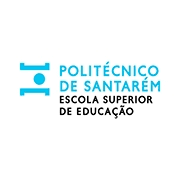 Mestrado Recursos Digitais em Educação
Ação Climática
Introdução
Implementar o compromisso assumido na convenção-quadro da ONU sobre alterações climáticas e operacionalizar o fundo verde para o clima. 

A Ação Climática (ODS 13) é um dos 17 objectivos da Agenda 2030 para o Desenvolvimento Sustentável, adoptada pela Organização das Nações Unidas (ONU).
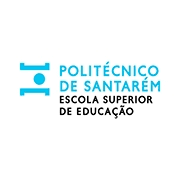 Topico da Ação Climatica
02
01
Alteração climática
Terra
Oceano
Biodiversidade
Tripla crise planetária
Impacto climático
Temperaturas 
Aquecimento global
Efeito de estufa
04
05
03
Fundo Verde
Convenção-Quadro das Nações Unidas 
Como funciona
Projetos financiados
Adaptação climática
Acordo Paris 
Lei  Base Clima
Net Zero
Catástrofes naturais
Tipo de Riscos 
Causas
Imagens
Exemplos
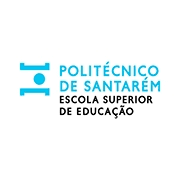 Materiais da Ação Climatica
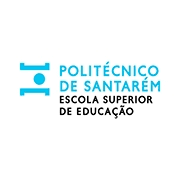 Vídeo
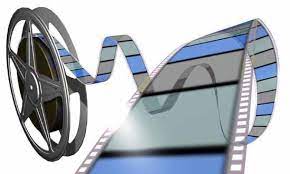 O audiovisual se mostra muito chamativo e cativante. 

Os sons trazem mais dinamismo às imagens, além de possibilitar o uso de narrações e diálogos para explicar o conteúdo com mais clareza. 

Enquanto isso, a parte visual ilustra o que está sendo contado, permitindo que os alunos possam visualizar exatamente como determinada questão funciona ou acontece.
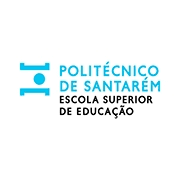 Powerpoint
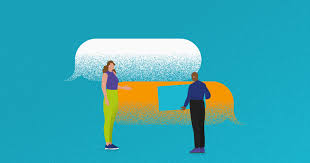 O powerpoint permite que o professor  trabalhe com outras pessoas de forma colaborativa.

 Isso é especialmente útil em ambientes de escritório, onde a atuação em equipe é fundamental. 

Vários indivíduos podem colaborar e contribuir para uma apresentação.
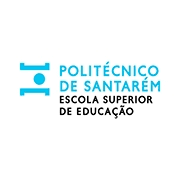 Artigos
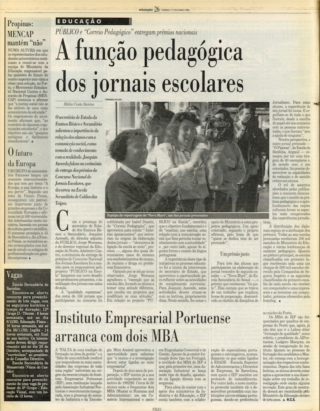 As atividades práticas são uma forma educativa de estimular a criatividade, 
a crítica e a reflexão no processo de ensino e aprendizagem,  proporcionando um ao aluno.


O Professor é ativamente participativo como estimulador e mediador do processo, promovendo situações de aproximação à crítica do aluno com a realidade.
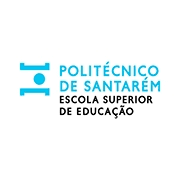 Sites
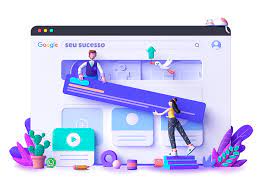 Portal na web que tem como finalidade ajudar os usuários a encontrar informações necessárias sobre um tema específico.




Um site serve para comunicar, divulgar, vender ou entregar algo de valor para alguém.
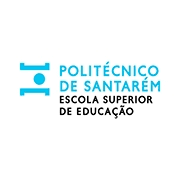 Documentação  Leitura
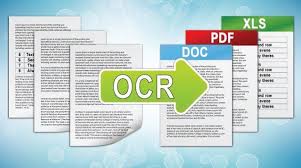 Relatórios, 
legislação, 
documentação para estudo em PDF, WORD, EXCEL .



Existem três objetivos distintos para compreender a importância do hábito de ler, são eles: ler por prazer, ler para estudar, ler para informar-se. Adquirindo o hábito da leitura.
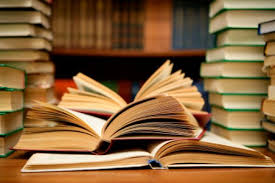 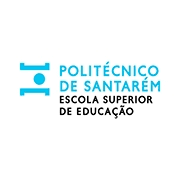 Jogos Didáticos
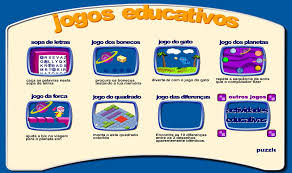 Os jogos didáticos têm grande importância:
- no desenvolvimento cognitivo dos alunos, 
- pois atuam no processo de apropriação do conhecimento, 
- permitindo o desenvolvimento de competências, 
- o desenvolvimento espontâneo e criativo, 
- além de estimular capacidades de comunicação e expressão, 
- no âmbito das relações interpessoais.
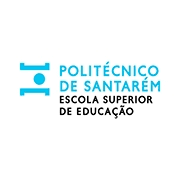 Glossário
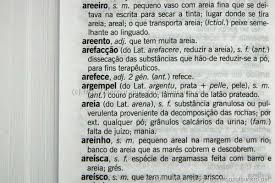 O glossário é uma espécie de dicionário de palavras não tão conhecidas:
	 seja porque são palavras de uso técnico 
	ou porque são palavras regionais 
	e de outro idioma.

	Em geral, o glossário serve para explicar o significado de alguns termos que, por algum motivo, o leitor ou leitora pode não conhecer.
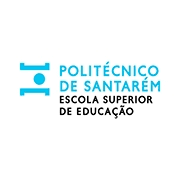 Obrigado e Bom trabalho
Por Ana Isabel nº 20001008